Консультация 
для педагогов.

«Роль детского 
экспериментирования 
в развитии познавательной активности детей
 дошкольного возраста»
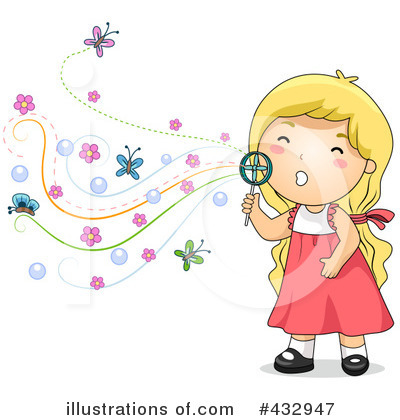 В связи с введением федерального государственного образовательного стандарта на смену традиционному образованию приходит продуктивное обучение. 

Это обучение направлено:
Мы, педагоги, должны развивать творческие способности личности ребёнка, которые определяются задачами исследовательской и экспериментальной деятельности детей.
Целью работы педагогов детского сада является формирование знаний об окружающем мире у воспитанников путем детского экспериментирования. Какими бы мы хотели видеть наших выпускников? Способными самостоятельно действовать в различных видах детской деятельности; интересоваться новым, неизвестным в окружающем мире; принимать активное участие в образовательном процессе. Во время исследовательского подхода обучение дошкольников идет с опорой на непосредственный опыт ребенка, на расширение активного освоения мира. Детям не сообщаются готовые знания. Педагогами создается проблемная ситуация, решить которую ребенок сможет, если привлечет свой опыт, установит в нем иные связи, овладевая при этом новыми знаниями и умениями.
Экспериментальная деятельность закладывает:
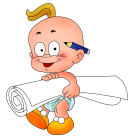 Эффективный метод, который способствует развитию познавательной активности детей в ДОУ - метод детского экспериментирования, который включает в себя и живое наблюдение, и опыты, проводимые ребенком. Целью детского экспериментирования является развитие познавательной активности детей, стремление к самостоятельному познанию явлений окружающего мира. Задачи, которые ставит педагог при работе над развитием у детей познавательной активности: развивать психические процессы (восприятие, воображение, память, мышление); обеспечить активное интеллектуально-познавательное развитие; активизировать познавательные интересы детей; расширять кругозор и знания детей о неживой
                        и неживой природе, рукотворном мире; учить планировать
                       свою деятельность, выдвигать гипотезы, делать выводы, 
                             устанавливать причинно-следственные связи.
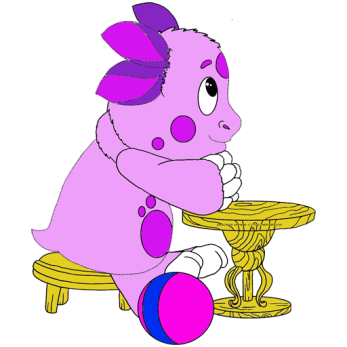 Этапы работы:
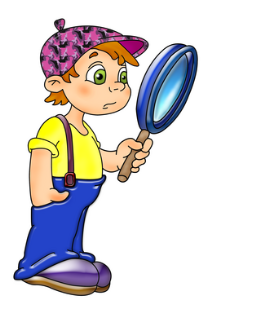 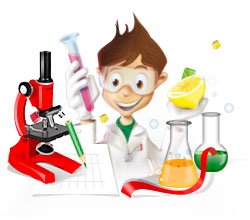 Структура детского экспериментирования:
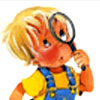 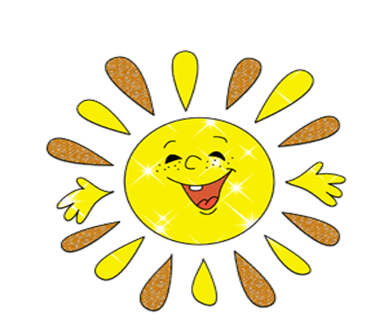 Педагогами используются различные формы работы: 
           трудовая деятельность; наблюдения за живыми объектами 
      и явлениями природы, прогулки, экскурсии; дидактические 
         и развивающие игры, упражнения; рассматривание картин, альбомов, фото, иллюстраций; праздники и развлечения, конкурсы; проектная деятельность; опыты и эксперименты; самостоятельная деятельность детей; беседы познавательного характера. Детское  экспериментирование связано со всеми видами деятельности: познавательно-исследовательская, игровая, коммуникативная, восприятие художественной и научной литературы изобразительная, конструирование, элементарный бытовой труд., что делает педагогический процесс более эффективным. Воспитанники детского сада не только приобретаются знания, но и получают специальные умения и навыки, такие как: умение ставить вопрос; давать определение понятиям; наблюдать, делать умозаключения и выводы; объяснять, доказывать и защищать свои идеи. Правильно организованная педагогами   экспериментальная деятельность дает возможность удовлетворить потребность детей в новых знаниях, впечатлениях, способствует воспитанию активного, любознательного, самостоятельного и успешного ребенка.
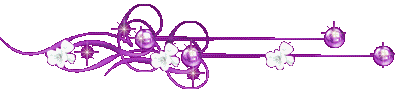